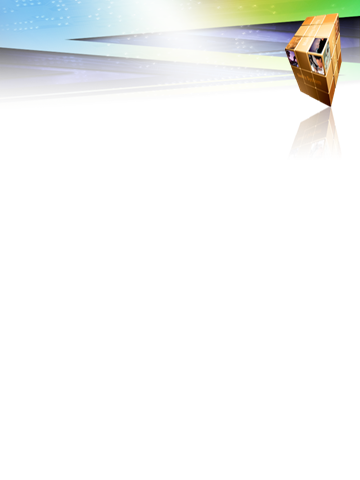 Документы по ФГОС  для ОВЗ